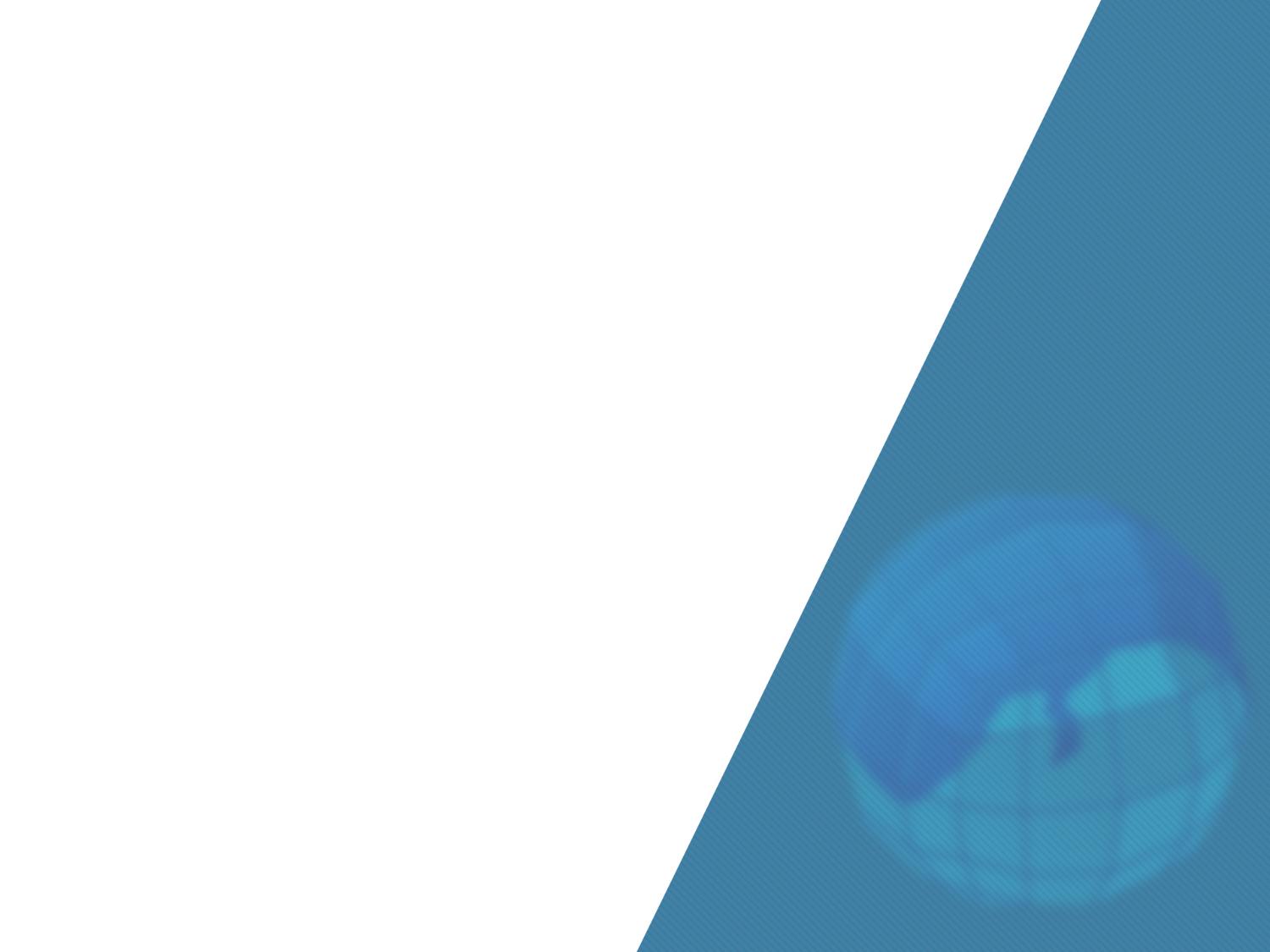 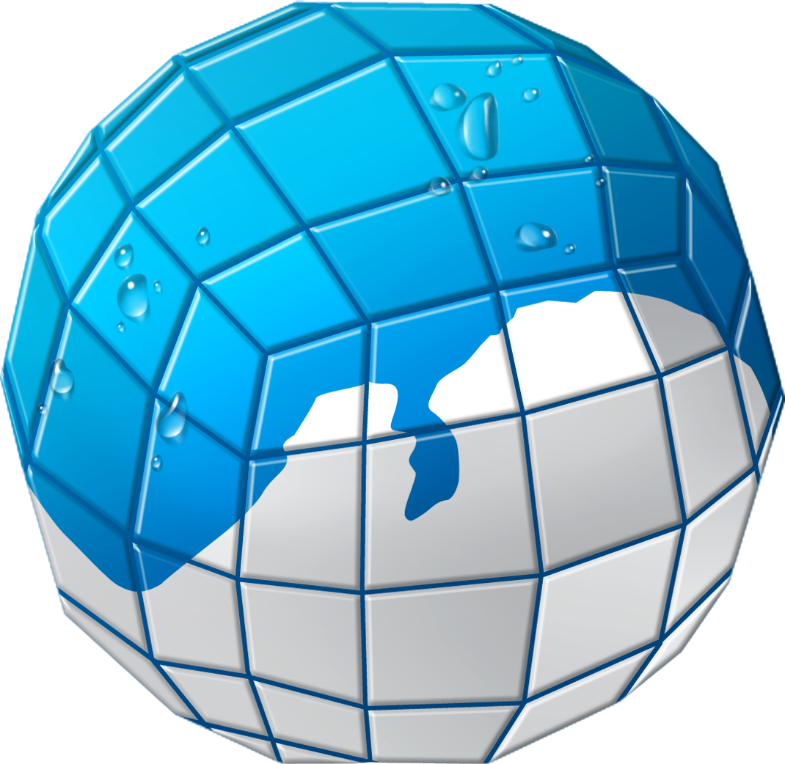 2nd GODEX-NWP
NWP and Data Assimilation
KMA
Changhwan Kim
(blueedu@korea.kr)
Super Computer
[ Nuri/Miri]
 - Cray XC40
4th Generation in KMA
Operational Period : 2016 ~ Current
Numbers of CPU Cores : 139,392 Cores(69,696Cores x 2, Intel Haswell)
Theoretical Performance : 5,800 TFlops
Top 500 Ranking(2018.11.)
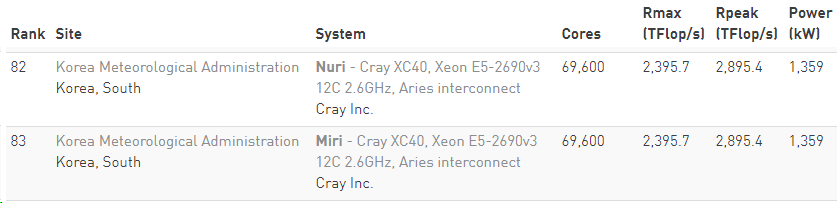 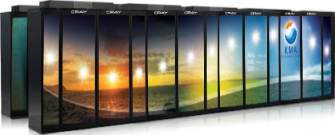 Operational Models
KMA’s operational models are based on Unified Model.
Global
 Resolution
    N1280L70(UM)
   (~10km / top = 80km)
 Target Length
    288hrs (00/12UTC)
    87hrs (06/18UTC)
 Hybrid Ensemble 4DVAR
Global EPS
 Resolution
    N400L70(UM)
   (~32km/ top = 80km)
 Target Length : 288hrs
 Members : 49
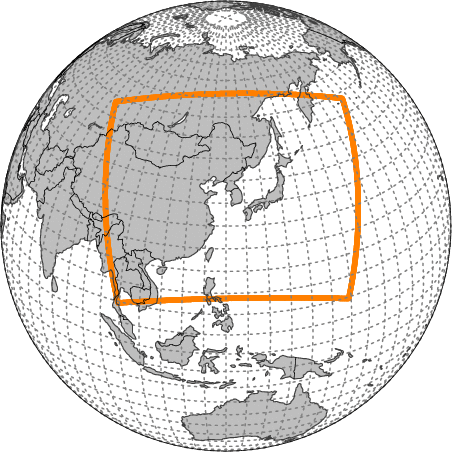 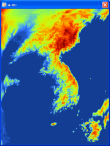 Regional
 Resolution
    12kmL70(UM)
    (0.11°x0.11° / top=80km)
 Target Length : 87hrs 
 Initialization : 4DVAR
Local EPS
 Resolution
    3km L70(UM)
   (460482 / top = 39km)
 Target Length : 72hrs
 Members : 13
Local 
 Resolution
    1.5~4km L70(UM)
   (11881148 / top=39km)
 Target Length : 36hrs
 Initialization : 3DVAR
Nowcasting 
 Resolution
    1.5~4km L70(UM)
   (11881148 / top=39km)
 Target Length : 12hrs
 Initialization : 3DVAR
Changes in operational system (2017.6.~2018.11.)
(2017 Oct 31) Global model upgraded
VarBC for radiance data(ATOVS, IASI, …)
updated all of NWP modules(OPS, VAR, UM, …)

(2017 Nov 27) Added new data for global model
AMSR-2, MWHS-2, SAPHIR

(2017 Dec 28) Changed NWP cut-off time
Observation cut-off time : +2h 25m → +2h 40m (+15mins delayed)
About 2~3% of observation data are increased.

(2018 Jan 27) Added new data for local model
MHS and Ground GNSS data was added.

(2018 Mar 6) Added MSG-4 AMV

(2018 Jun 5) Global model upgraded
resolution : 17km → 10km
VarBC for COMS CSR
updated all of NWP modules(OPS, VAR, UM, …)
Plans (2018.12.)
(2018 Dec)
Global model 
NPP VIIRS, Metop AVHRR Polarwind, GOES-R AMV will be added.
Regional model 
Global Model will replace regional model.
Local model
drift information of high resolution sonde.
Local EPS system
resolution change : 3km → 2.2km 
some physics process will be updated.
Data Usage (Global Model, 2013~2018)
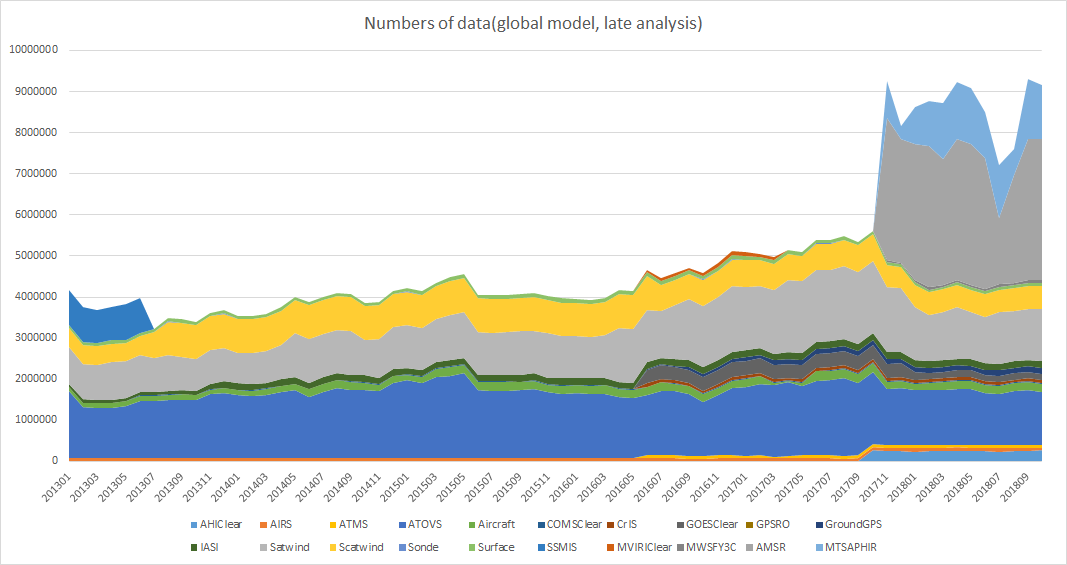 SAPHIR
AMSR2
ASCAT
SSMIS
AMVs
ATOVS
Data Usage (Global Model, 2018.11.)
Data Usage (Global Model, 2018.11.)
Data Usage (Global Model, 2018.11.)
KIM(KIAPS Integrated Model) Model
Cubed sphere grid and Non-hydrostatic dynamical core
Aimed for global model and will be operated from 2020(planed).
Semi-operational phase in early 2019.
Performance is 94% of operational model in anomaly correlation(2018.10.).
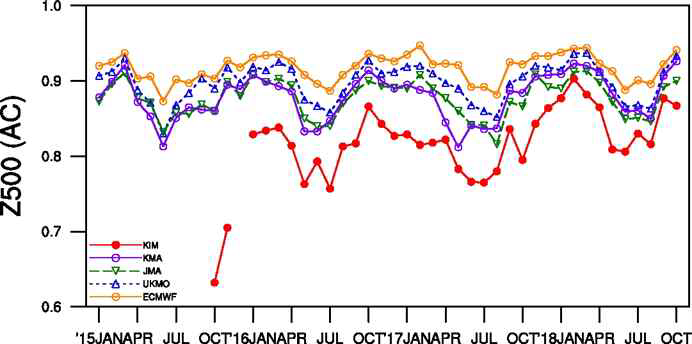 KIM Global
 Resolution
    NE240L91(~12km)
 Target Length : 240hrs
 Initialization : KPOP, 4DEnVAR(50 members)
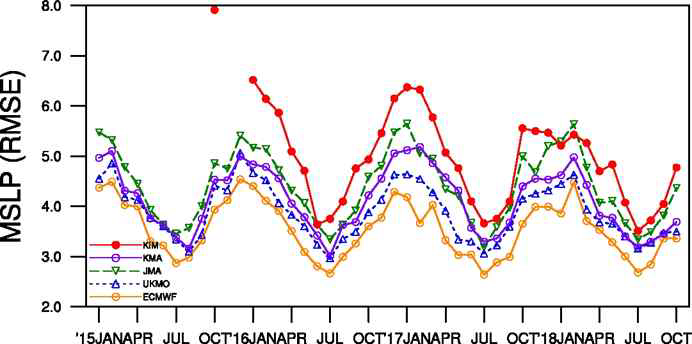 KPOP/HybDA
DA system for KIM
4DEnVAR(50 member)
include VARBC
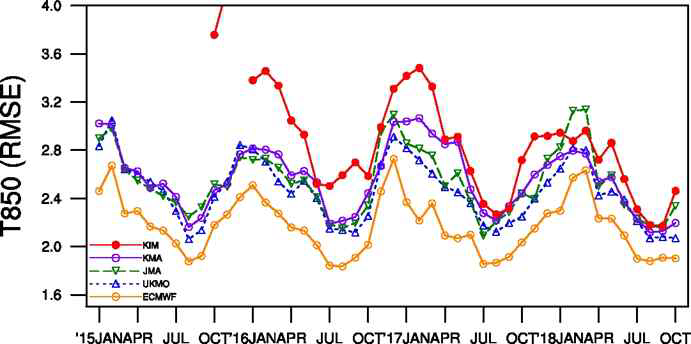 Data distribution
GTS
DBNet
Thank you for attention!